Quadratische GleichungenParametervariation – Kleine Lösungsformel
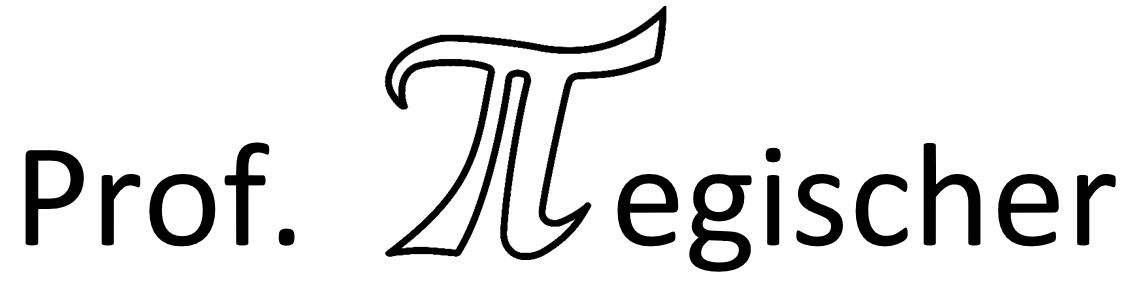 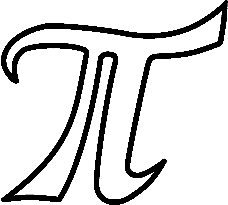 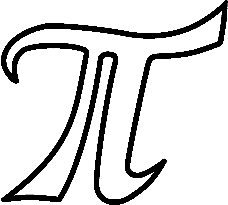 Bsp.) Bestimme den Wert p so, dass die quadratische Gleichung genau eine reelle Lösung hat.
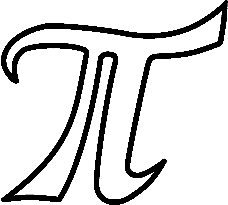 Bsp.) Bestimme den Wert q so, dass die quadratische Gleichung keine, genau eine bzw. zwei reelle Lösung hat.
Ausblick – nächstes Lernvideo
Quadratische GleichungenAnzahl der Lösungen - Vorzeichen
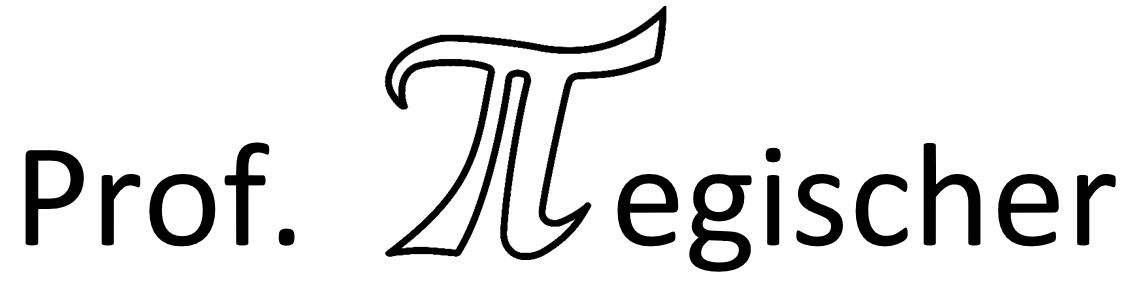